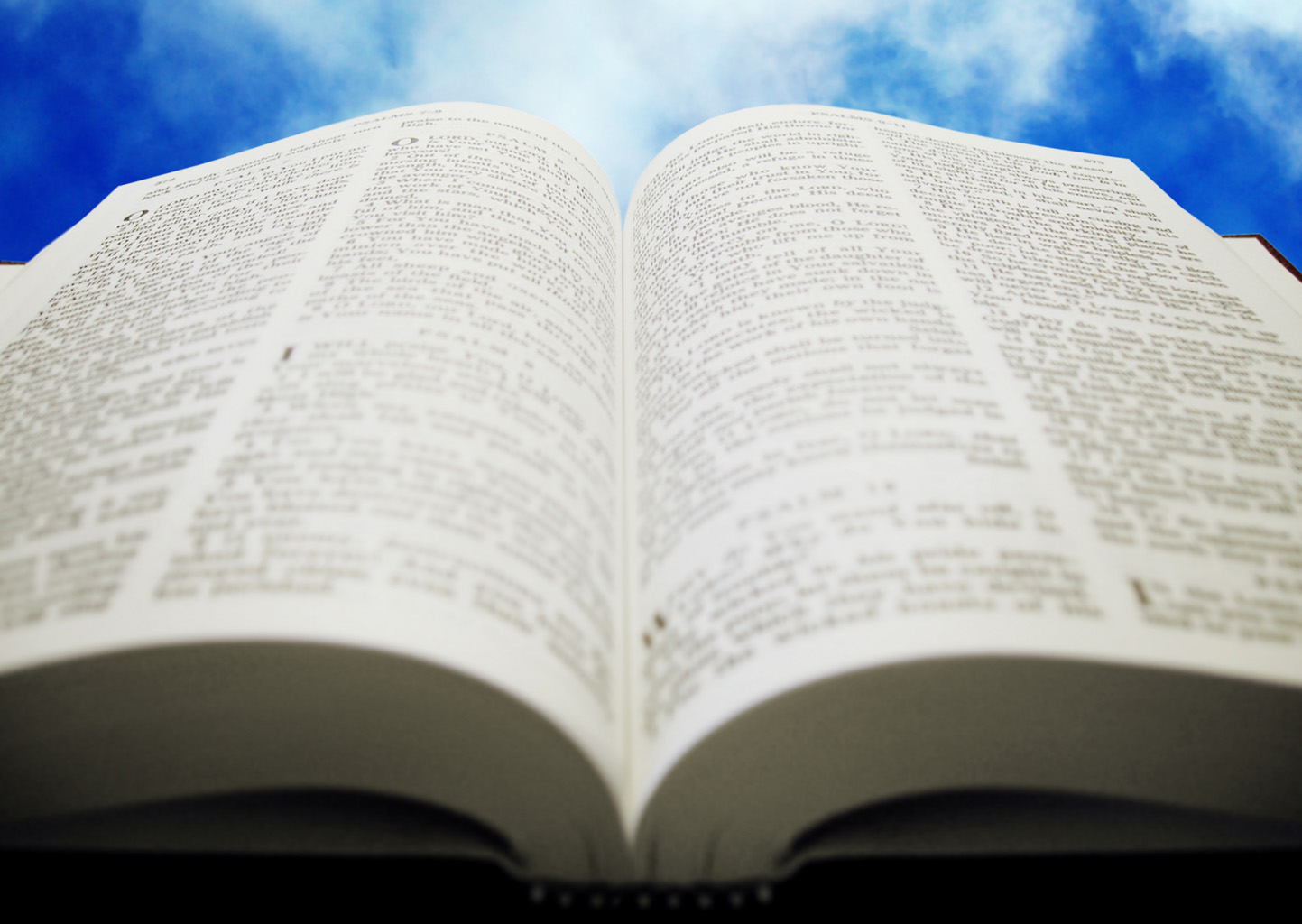 Welcome!
Sunday
Worship 		  			9:30 AM
Sunday
Bible Class (Livestream) 	 	5:00 PM
Wednesday
Bible Class 			 	7:00  PM
www.SunsetchurchofChrist.net
1 Corinthians 16:2
On the first day of the week let each one of you lay something aside, storing up as he may prosper, that there be no collections when I come.



The collection basket 
is in the foyer
Some Points on Positive Attitudes From PhilippiansProverbs 23:7a For as he thinks in his heart, so is he.
“Men do not attract that which they want, but that which they are.”
[Speaker Notes: As a Man Thinketh is a self-help  book by James Allen, published in 1903. 
“Men do not attract that which they want, but that which they are.”]
Paul’s Admonition
Philippians 4:6-9
	“Think on these things”

Philippians 3:12-14
	Paul’s personal application
[Speaker Notes: Php 4:6 Be anxious for nothing, but in everything by prayer and supplication, with thanksgiving, let your requests be made known to God; 7 and the peace of God, which surpasses all understanding, will guard your hearts and minds through Christ Jesus. 8 Finally, brethren, whatever things are true, whatever things are noble, whatever things are just, whatever things are pure, whatever things are lovely, whatever things are of good report, if there is any virtue and if there is anything praiseworthy--meditate on these things. 9 The things which you learned and received and heard and saw in me, these do, and the God of peace will be with you.]
The Right Mind
Christians need to see things differently
  - Visible hope in the world – 1 Peter 3:15
  - Chaste and fearful conduct – 1 Peter 3:2
  - Honorable behavior – 1 Peter 2:11-12
[Speaker Notes: 1Pe 3:15 But sanctify the Lord God in your hearts, and always be ready to give a defense to everyone who asks you a reason for the hope that is in you, with meekness and fear;
1Pe 3:2 when they observe your chaste conduct accompanied by fear.
1Pe 2:11 Beloved, I beg you as sojourners and pilgrims, abstain from fleshly lusts which war against the soul, 12 having your conduct honorable among the Gentiles, that when they speak against you as evildoers, they may, by your good works which they observe, glorify God in the day of visitation.]
Applying These Principles
Dwelling on what is right and good

Not living in the past

Avoiding the dangers of grumbling
Dwelling on What is Good
Dwelling on things virtuous and praiseworthy
	In yourself 
	In our congregation
	In our community
[Speaker Notes: Php 4:8 Finally, brethren, whatever things are true, whatever things are noble, whatever things are just, whatever things are pure, whatever things are lovely, whatever things are of good report, if there is any virtue and if there is anything praiseworthy--meditate on these things.]
Dwelling on What is Good
Dwelling on things virtuous and praiseworthy

Acknowledging you are blessed to live in 2020
Not Dwelling on the Past
Philippians 3:4-9
	Paul refused to live in the past
	  On his pedigree
	  On his successes
	  On his failures
[Speaker Notes: Php 3:4 ¶ though I also might have confidence in the flesh. If anyone else thinks he may have confidence in the flesh, I more so: 5 circumcised the eighth day, of the stock of Israel, of the tribe of Benjamin, a Hebrew of the Hebrews; concerning the law, a Pharisee; 6 concerning zeal, persecuting the church; concerning the righteousness which is in the law, blameless. 7 But what things were gain to me, these I have counted loss for Christ. 8 Yet indeed I also count all things loss for the excellence of the knowledge of Christ Jesus my Lord, for whom I have suffered the loss of all things, and count them as rubbish, that I may gain Christ 9 ¶ and be found in Him, not having my own righteousness, which is from the law, but that which is through faith in Christ, the righteousness which is from God by faith;]
Not Dwelling on the Past
Lamenting what we have given up

But Jesus said to him, "No one, having put his hand to the plow, and looking back, is fit for the kingdom of God.“															Luke 9:62
[Speaker Notes: Php 3:4 ¶ though I also might have confidence in the flesh. If anyone else thinks he may have confidence in the flesh, I more so: 5 circumcised the eighth day, of the stock of Israel, of the tribe of Benjamin, a Hebrew of the Hebrews; concerning the law, a Pharisee; 6 concerning zeal, persecuting the church; concerning the righteousness which is in the law, blameless. 7 But what things were gain to me, these I have counted loss for Christ. 8 Yet indeed I also count all things loss for the excellence of the knowledge of Christ Jesus my Lord, for whom I have suffered the loss of all things, and count them as rubbish, that I may gain Christ 9 ¶ and be found in Him, not having my own righteousness, which is from the law, but that which is through faith in Christ, the righteousness which is from God by faith;]
Not Dwelling on the Past
Lamenting what we have given up
Dwelling on old wrongs

"But if you do not forgive men their trespasses, neither will your Father forgive your trespasses” 			Matthew 6:15
[Speaker Notes: Php 4:8 Finally, brethren, whatever things are true, whatever things are noble, whatever things are just, whatever things are pure, whatever things are lovely, whatever things are of good report, if there is any virtue and if there is anything praiseworthy--meditate on these things.]
Not Dwelling on the Past
Lamenting what we have given up
Dwelling on old wrongs
Resting on past laurels

But we are all like an unclean thing, and all our righteousnesses are like filthy rags; 											Isaiah 64:6
[Speaker Notes: Php 4:8 Finally, brethren, whatever things are true, whatever things are noble, whatever things are just, whatever things are pure, whatever things are lovely, whatever things are of good report, if there is any virtue and if there is anything praiseworthy--meditate on these things.]
Not Dwelling on the Past
Lamenting what we have given up
Dwelling on old wrongs
Resting on past laurels
Reliving past regrets
Therefore, if anyone is in Christ, he is a new creation; old things have passed away; behold, all things have become new. 	   2 Corinthians 5:17
[Speaker Notes: Php 4:8 Finally, brethren, whatever things are true, whatever things are noble, whatever things are just, whatever things are pure, whatever things are lovely, whatever things are of good report, if there is any virtue and if there is anything praiseworthy--meditate on these things.]
Not Grumbling
Do all things without grumbling or disputing 							Philippians 2:14

Grumbling: complaining, finding fault
Disputing: argumentative, contentious
Not Grumbling
Numbers 11:4-34
   Israel longed for past delicacies
	Had they forgotten their slavery?!
	Offensive to God to insult His blessings
   God’s response: sending them meat
	Until it was loathsome
	Sending plague while they ate it
[Speaker Notes: Nu 11:4 ¶ Now the mixed multitude who were among them yielded to intense craving; so the children of Israel also wept again and said: "Who will give us meat to eat? 5 "We remember the fish which we ate freely in Egypt, the cucumbers, the melons, the leeks, the onions, and the garlic; 6 "but now our whole being is dried up; there is nothing at all except this manna before our eyes!“
Nu 11:10 Then Moses heard the people weeping throughout their families, everyone at the door of his tent; and the anger of the LORD was greatly aroused; Moses also was displeased.
Nu 11:19 'You shall eat, not one day, nor two days, nor five days, nor ten days, nor twenty days,  20 'but for a whole month, until it comes out of your nostrils and becomes loathsome to you, because you have despised the LORD who is among you, and have wept before Him, saying, "Why did we ever come up out of Egypt?"'“
Nu 11:33 But while the meat was still between their teeth, before it was chewed, the wrath of the LORD was aroused against the people, and the LORD struck the people with a very great plague. 34 So he called the name of that place Kibroth Hattaavah, because there they buried the people who had yielded to craving.]
Not Grumbling
Numbers 11:4-34

John 6:32-33
	Jesus sets us free from sin & provides for us
	Are we obsessed with the delicacies of men?
[Speaker Notes: Joh 6:32 Then Jesus said to them, "Most assuredly, I say to you, Moses did not give you the bread from heaven, but My Father gives you the true bread from heaven.
 33 "For the bread of God is He who comes down from heaven and gives life to the world." 34 Then they said to Him, "Lord, give us this bread always." 35 And Jesus said to them, "I am the bread of life. He who comes to Me shall never hunger, and he who believes in Me shall never thirst.]
Not Grumbling
Numbers 11:4-34

John 6:32-33

Genesis 4:4-8
	Danger of a fallen countenance
[Speaker Notes: Ge 4:4 Abel also brought of the firstborn of his flock and of their fat. And the LORD respected Abel and his offering, 5 but He did not respect Cain and his offering. And Cain was very angry, and his countenance fell. 6 ¶ So the LORD said to Cain, "Why are you angry? And why has your countenance fallen? 7 "If you do well, will you not be accepted? And if you do not do well, sin lies at the door. And its desire is for you, but you should rule over it." 8 ¶ Now Cain talked with Abel his brother; and it came to pass, when they were in the field, that Cain rose up against Abel his brother and killed him.]
Philippian Admonition
Have an attitude that people see and want
	Hope in desperate times
	Joy in depressing times
	Peace in worrisome times 
	Love in treacherous times
[Speaker Notes: 1Ti 3:4 one who rules his own house well, having his children in submission with all reverence]
Philippian Admonition
Have an attitude that people see and want

Live in today; measure your success in this day 
	Don’t dwell in the past
	Don’t put off to the future
[Speaker Notes: 1Ti 3:4 one who rules his own house well, having his children in submission with all reverence]
Philippian Admonition
Have an attitude that people see and want

Live in today; measure your success in this day 

Avoid the pitfall of complaint and self-pity
	Train yourself to think on “these things”
[Speaker Notes: 1Ti 3:4 one who rules his own house well, having his children in submission with all reverence]
If the Lord Comes Today
Would you be ready?
	Having obeyed the Gospel
	Having confessed your sins
	Having overcome sin
Today
Beware, brethren, lest there be in any of you an evil heart of unbelief in departing from the living God; but exhort one another daily, while it is called "Today," lest any of you be hardened through the deceitfulness of sin. 								Hebrews 3:12-13
Today
Hear and Believe – Acts 15:7
Confess Jesus as Lord – Romans 10:9
Repentance from sin – Acts 2:38
Baptism into Christ – Romans 6:3-5
Faithful in life – Revelation 2:10